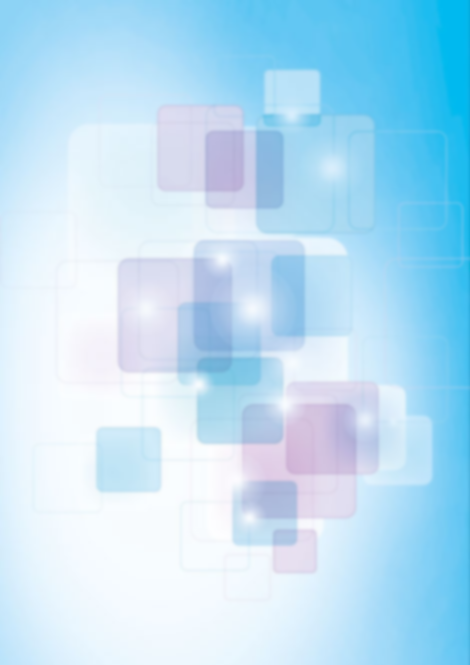 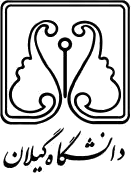 برنامه وبینار
دانشکده تربیت بدنی و علوم ورزشی ( سال  1400)
آدرس سایت:
https://rooydad.guilan.ac.ir/ch/webinar1400
آدرس سایت  راهنما:
https://www.skyroom.online/faq/category/user-help
Login     , password: کد ملی
33690357-013
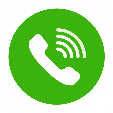 معاونت پژوهش و فناوری
  دانشکده تربیت بدنی و علوم ورزشی
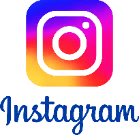 Pazhouhesh_tarbiat_gui